Terapeutilised afereesiprotseduurid
Eesti Transfusioonimeditsiini seltsi seminar
10.05.2024
Helena Kasemets
1913 Vadim Yurevich ja Nikolai Rosenberg
1951 Josep Grifols-Lucas - põhjalikud katsed doonoritel
Pildil Grifols-Lucas koos Edward Cohniga samal aastal 4ndal Rahvusvahelisel Transfusiooni Kongressil
1952 plasmavahetus müeloomipatsiendil
1959 esimene edukas terapeutiline plasmaferees TTP patsiendil dr Rubinsteini käe all Liibanonis
1960ndatel plasmaseparaatorite ja afereesimasinate areng
Mis on aferees?
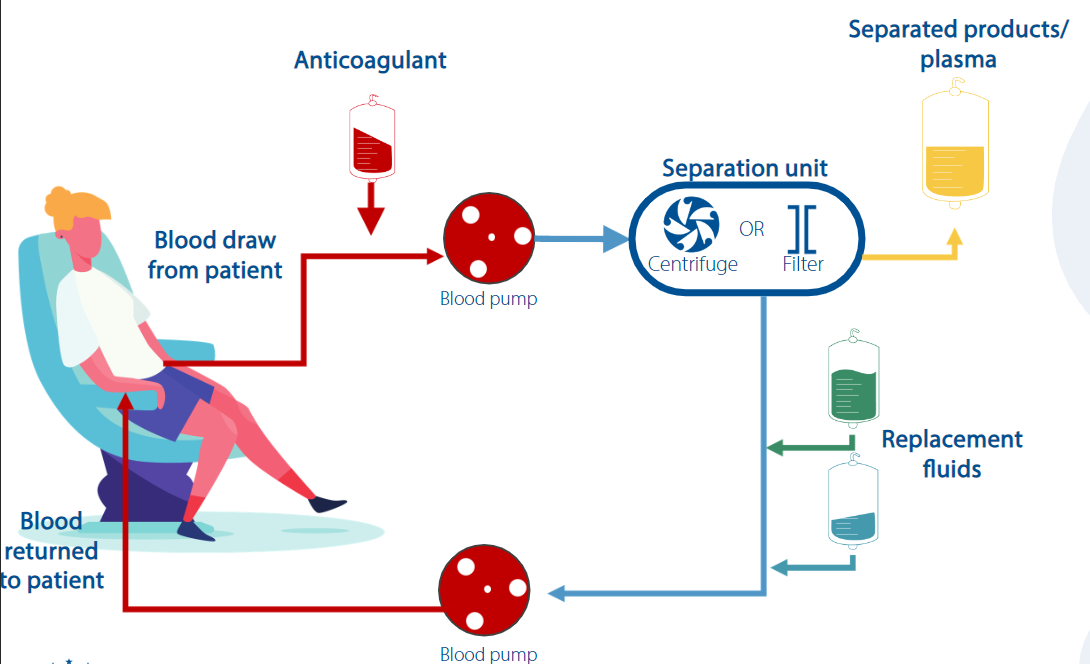 Kreeka keelsest sõnast ἀφαίρεσις - ära viia/võtta
Donatsiooni aferees vs terapeutiline aferees

Terapeutiline aferees on meditsiiniline protseduur, mille käigus eemaldatakse ravi otstarbel verest kehaväliselt selle erinevaid komponente
Separeerimine
Tsentrifuugimine
Membraanfiltratsioon
Sobib rakuliste verekomponentide eraldamiseks üksteisest
Eraldamine toimub 2000-2500 rpm juures, eraldab osakesed tiheduse järgi
Suudab eraldada plasmat kuni 80% ulatuses
Antikoagulandina tsitraat
Protsess lühem
Võimalik teha ka aeglasema verevoolu kontekstis,  võimalik kasutada perifeerset veeniteed
EI vaja veri-membraan moodulit
Suudab eraldada ainult plasmaosiseid
Eraldamine läbi semipermeaabelse fiiberfiltri
Suudab eraldada kuni 30% plasmast
Antikoagulandina tavaliselt hepariin

Meetodi väiksema efektiivsuse tõttu protseduur ajaliselt pikem, nõuab suuremat voolukiirust, et ära hoida hüübimine; vajab tsentraalveeniteed
Efektiivsust mõjutavad filtri omadused

Kõrge hematokriti korral võimalik ka hüüvete teke filtrile
Tsentrifuugimine
Faasidena
Protseduur ühe perifeerse tee kaudu faasidena
Kehaväline maht võib olla suur, mistõttu hemodünaamikas kõikumisi
Raskem taluda väiksema veremahuga patsiendigruppidel, nt lapsed ja vanurid
Pidev
Protseduur vajab kahte veeniteed
Protsess toimub pideva ühtse voona, kehaväline maht väiksem, protseduur kiirem
Membraanfiltratsioon
Kaotatud vedeliku/plasma asendamine
Eemaldatud vedeliku/osiste maht tuleb asendada samaväärset kolloid-onkootse rõhku avaldava vedelikuga
Asenduse määrab pt seisund, põhihaigus, infektsiooni olemasolu, veritsusoht
Patsiendi enda plasma peale töötlemist - plasmat säästvad afereesid
Värskelt külmutatud plasma
Kasutusel teatud juhtudel, asendab nii koagulatsioonifaktoreid kui Ig
Infektsioonioht
Transfusioonireaktsioonid, eelkõige TRALI; allergilised nähud
Inaktiveeritud variant, ka väiksem TRALI risk
Kolloidlahused (nt Albumin 5%)
5% albumiin on kõige sagedamini kasutatav mahuasendus
Hea saadavusega, üldiselt hästi talutav, kulutõhus
Ultrafiltreeritud ja patogeeninaktiveeritud
Kõrvaltoimetena: alleriglised nähud, palavik, ACE inhibiitoritega koos manustades bardükiniin indutseeritud hüpotensioon, hüpokaleemia, lahjenduskoagulopaatia
Kristalloidlahused (nt NaCl 0.9%)
Terapeutilised afereesiprotseduurid
Tsütafereesid I
Punavererakud
Trombotsüüdid
Erütrotsütaferees
Punavererakud eraldatakse tsentrifuugimise teel
Mahuasendus vajadusel kristalloidi või kolloidiga

Kasutatakse nt päriliku hemokromatoosi korral ja polycytemia vera korral
Punavererakkude vahetus
Eemaldatavate ERY rakkude arv suurem, asendus ER suspensiooniga

Kasutatakse nt sirp-rakulise aneemia kriisi korral
Trombotsütaferees 
Trombotsüüdid separeeritakse
Vajadusel asendus kristalloidi või kolloidiga

Nt essentsiaalne trombotsütoos
Tsütafereesid II
Leukotsüüdid
Adsorptiivne tsütaferees
Protseduur, kus täisveri lastakse läbi kolumnide või filtri, kus selektiivselt adsorbeeritakse aktiveeritud monotsüüdid, granulotsüüdid või lümfotsüüdid
Aktiveeritud valgevererakud seonduvad filtrile üle aktiveeritud rakkude pinnal oleva komplemendi ja  Fc retseptorite
Suurusjärgus 67% granulotsüütidest ja 55% monotsüütidest adsorbeeritakse
Ülejäänud verekomponendid kantakse tagasi patsiendile  
Kasutatakse põletikuliste soolehaiguste (haavandiline koliit) ja ravile allumatu aktiivse krooniline põletikulise reumatoidartriidi ravis
Leukaferees
Leukotsüüdid separeeritakse ja eemaldatakse, teised osised kantakse tagasi patsiendile
Kasutatakse hüperleukotsütoosi korral (leukeemiad)
Leukostaas
Erijuhud:
Hematopoeetiliste tüvirakkude kogumine siirdamiseks 
T-rakkude kogumine CAR-T jaoks
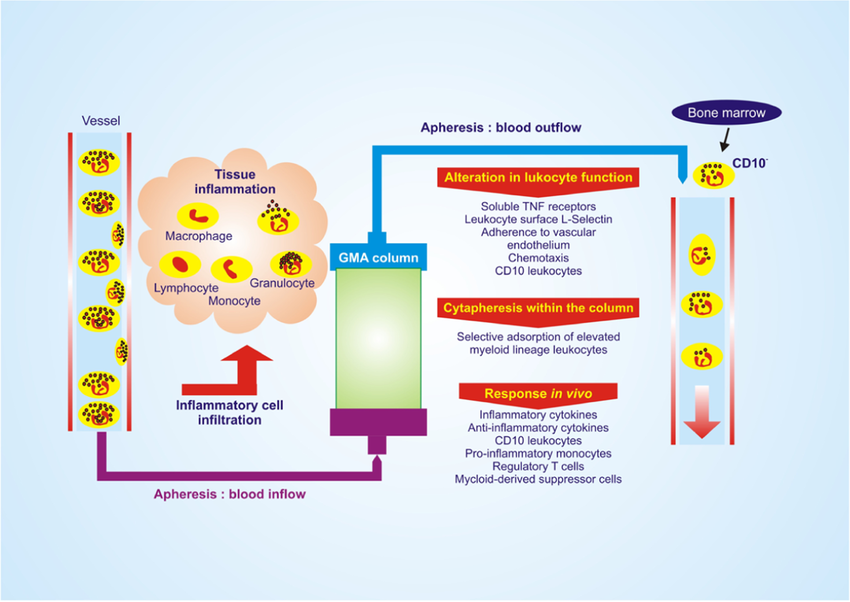 Tsütaferees
Ekstrakorporaalne fotoferees
Eesmärk mõjutada "buffy-coat" kihis leukotsüüte

Täpne toimemehhanism ei ole teada
MOP + UVA põhjustav leukotsüütide apoptoosi, aktiveeritud ja ebanormaalsed T-lümfotsüüdid näivad olevat tundlikumad
Apoptootilised rakud eemaldatakse ringest makrofaagide ja dendriitrakkude poolt, mis omakorda aktiveerib organismis B- ja T lümfotsüüte - immuunsüsteemi modulatsioon

Kasutatakse GvsH korral, lisaks Sezary sündroomi ja T-rakk nahalümfoomi korral
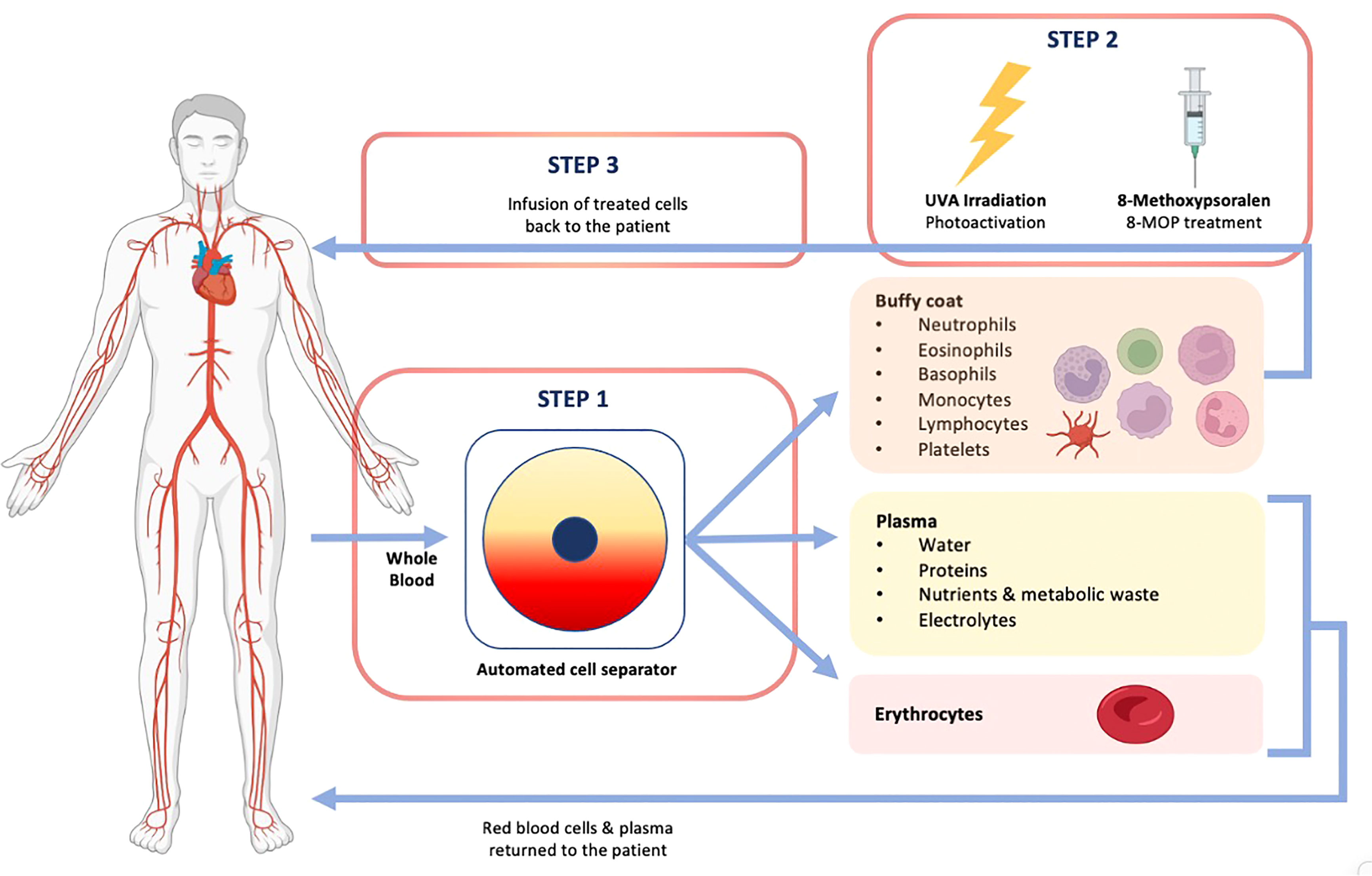 Extracorporeal photopheresis as an immunomodulatory treatment modality for chronic GvHD and the importance of emerging biomarkers. Bojanic et al. DOI=10.3389/fimmu.2023.1086006
Mida saab eemaldada plasmafereesil?
Näiteks: autoantikehad, immuunkompleksid, krüoglobuliinid, patoloogilised kergahelad, endotoksiinid, lipoproteiinid, teatud ravimid
Plasmafereesid I
Terapeutiline plasmavahetus TPE
Kõige vanem ja lihtsam meetod
Tsentrifuug- või membraanmeetodil (suured poorid) eemaldatakse patsiendi plasma, asendatakse kas VKP, albumiini või kolloid/kristalloidlahusega
Kasutatakse, kui patogeenne molekul ei ole täpselt teada või ei ole spetsiifilisemat meetodit, aga
Molekul on peamiselt vereringes
On võimalik eemaldada
Eemaldamine lahendab haigusnähud

Kuna suur asendusvedeliku maht, siis suurem risk kõrvaltoimeteks:
Allergia
Infektsionid
Ühel protseduuril vahetatakse tavaliselt 1-1.5 plasmamahtu
Plasmamaht ca 40 ml/kg
Erinevad valemid:
Näiteks: Eeldatav  plasmamaht: (65/70ml/kg× kaal [kilogrammides]) × (1− hematokrit)
Protseduuride arv sõltub diagnoosist
NHS TPE guidelines:
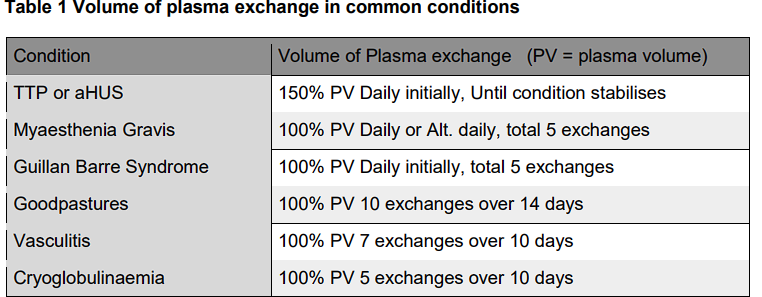 TPE
Protseduuri efektiivses sõltub patogeense molekuli omadusest
Keskmiselt:
Protseduuril eemaldatakse 65-70% ringlusest
Protseduuril lisaks 23%
Protseduuril lisaks 9%
Protseduuri efektiivsus väheneb pöördvõrdeliselt kogu vahetatud plasmamahuga
Üle 1.5 plasmamahu vahetamisel sihtmärkmolekuli eemaldamine väga vähene, kuid oluliselt pikeneb protseduuri aeg ja kasutatava antikoagulandi hulk
Vedelikumahu asendamiseks tavaliselt 5% albumiin 
Vahel ka 25-50% sellest asendatakse füsioloogilise lahusega
Korduvate protseduuride korral tekib lahjendus
Koagulatsioonifaktorid!
Jälgitakse APTT, PT aega
Finbrinogeeni tase, piir 2g/l
1/3 asendusest VKP

Vedelikumahu asendamiseks VKP, kui koagulopaatia, maksapuudulikkus, vaja asendada puuduolevat plasmavalku
Plasmafereesid II
Topeltfiltratsiooniga plasmaferees
Immunoadsorptisoon
Nö poolselektiivne kaskaadmeetod
Plasma fraktsioneeritakse läbi kahe filtri 
Suure molekulmassiga komponendid eemaldatakse (nt Ig, aga ka fibrinogeen FXIII)
Väiksema molekulmassiga komponendid tagasi patsiendile (nt albumiin) - väiksem mahuasenduse vajadus
Kasutatakse eelkõige hüperviskoossussündroomi puhul, saab mõjutada pooride suuruse kaudu
Selektiivne
Filtris spetsiifilised ligandid
Keemilis-füüsikalised (nt aktiivsüsi - bilirubiin)
Immunoloogilised (loomsed või monoklonaalsed antikehad – Ig, immuunkompleksid, ka kerg-ahelad)
Bioloogilised (trüptofaan, proteiin A)

Alternatiiv TPE-le
Ei vaja plasmaasendust
Kallis
Plasmafereesid III
Hemoperfusioon
Lipoproteiinide aferees e lipidoaferees
Väga selektiivne
Täisveri läbi filtri
Näiteks:
Poorsed polüstereen-vinüülbenseen kuulikesed tsütokiinide adsorptsiooniks
Polümüksiin B endotoksiini vastu
Spetsiifilisi filtreid erinevate mürgistuste vastu
Kasutatakse ka sepsise korral
Kallis
Väga selektiivne 
Filtris lipidoafiinsed ligandid
Puhastatud plasma tagasi
Afereesiga seotud tüsistused
Terapeutiline aferees on invasiivne ravimeetod, millel on alati omad riskid
4-5%-l patsientidest, suurem risk esimese protseduuri ajal
Tüsistused seotud:
Veenitee
Mahuasenduse
Alloleva haiguse
Protseduuritüübiga

Sagedaseim punktsioonikoha hematoom, urtikaaria, hüpotensioon
Tsitraadi mürgistus
Tsitraat seob vereringes ioniseeritud Ca, tekib hüpokaltseemia
Efekti süvendab albumiinasenduse kasutamine, kuna ka albumiin seob seerumi kaltsiumi

Kliiniliselt tekib perioraalne või perifeerne paresteesia, põskede punetus, pearinglus, iiveldus või oksendamine, sõrmede ja varvaste spasmid; väljendunud hüpokaltseemia korral ka arütmiad ja epileptilised hood
Neerupuudulikkuse korral võib tekkida metaboolne alkaloos, mistõttu ravi juurde kuulub profülaktiliselt CaCl  Ca-glükonaadi infusioon
TPE tüsistused
Albumiinasenduse korral ka teiste verevalkude tase langeb
Koagulopaatia
Tavaliselt siiski kliiniliselt olulist veritsusriski sellega ei kaasne, kui ei esine allolevat soodustavat seisundit (5% risk)
Norm tase 2-3 päevaga
Hüpogammaglobulineemia
Infektsiooniriski tõus
Norm tase 3-4 nädalaga
Eemaldatakse ka ravimid/metaboliidid, eriti plasmavalkudega seonduvad
ASFA 2023 - Guidelines on the Use of Therapeutic Apheresis in Clinical Practice – Evidence-Based Approach from the Writing Committee of the American Society for Apheresis: The Ninth Special Issue
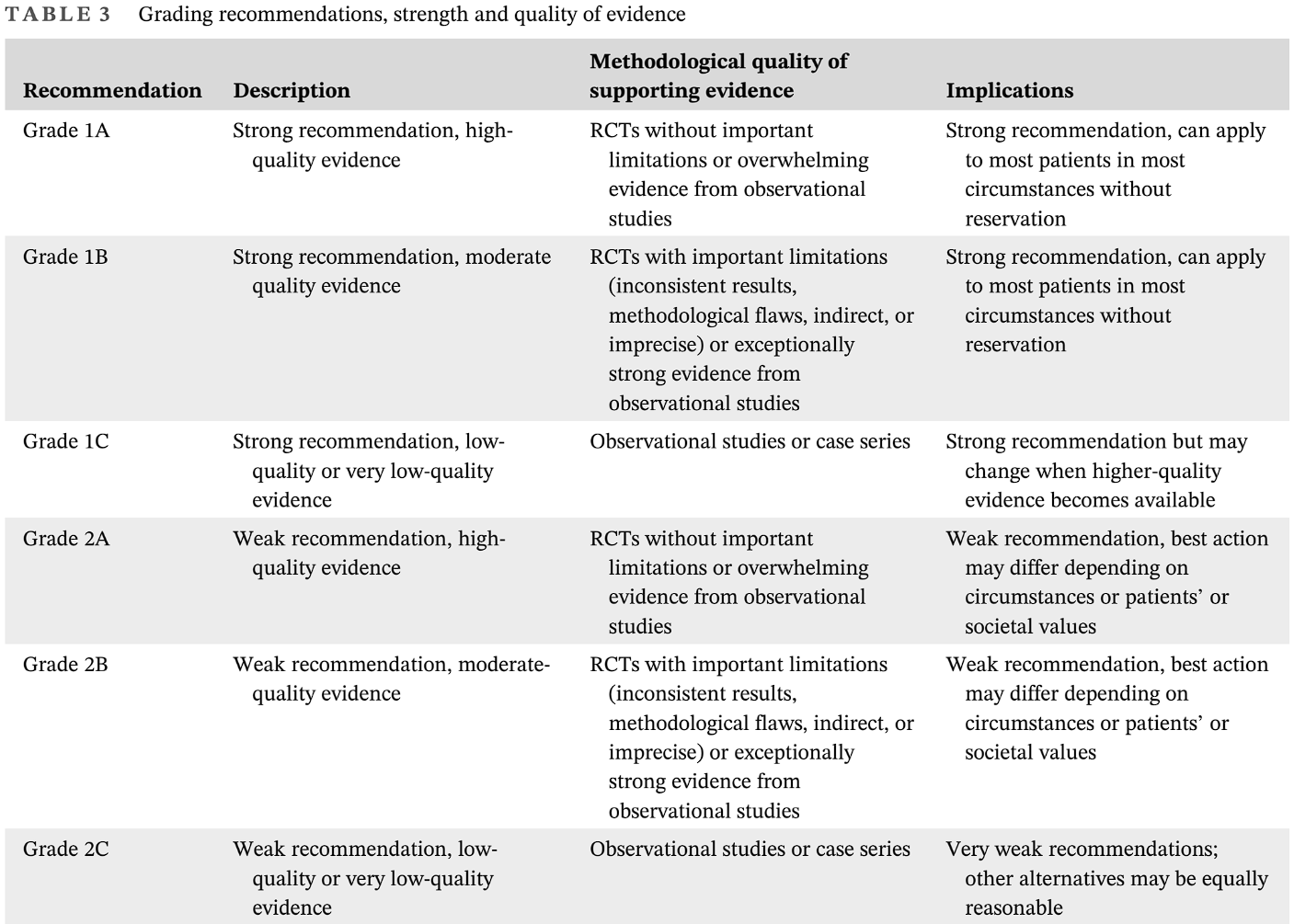 ASFA 2023 I ja II kategooria näidustused
ASFA 2023 I ja II kategooria näidustused
ASFA 2023 I ja II kategooria näidustused
ASFA 2023 I ja II kategooria näidustused
ASFA 2023 I ja II kategooria näidustused
ASFA 2023 I ja II kategooria näidustused
Haigusjuht I
54a meespatsient
Anamneesis kardiaalne äkksurm STEMI tõttu üle VF, ROSC 5 min. Plaaniline RCA PKI teostatud. Taastunud hästi. Lisaks hüperlipideemia, hüpertooniatõbi, varasemalt suitsetaja
Kodune raviskeem atorvastatiin 40 mg x 1, retardmetoprolool 25 mg x 2, pantoprasool 40 mg x 1, valsartaan 80 mg x 2, südameaspiriin
Haigusjuht I jätk
Haigestunud febriilsete palavikega 14.8., mis kestnud nädala. Kodune COVID kiirtest positiivne. Esinenud ka maitse- ja lõhnataju muutusi. 28.8. perearsti vastuvõtul käinud nõrkuse, kõhulahtisuse, ikteruse tõttu. Võetud analüüsid.  Sama päeva pealelõunal tekkinud ägedalt kõnetakistus, sensomotoorne afaasia. Jõudnud KAga EMOsse, kus alustatud trombolüüsiga. 
Analüüsides Hgb 79, Plt 21 – trombolüüs katkestatud. KT uuringul koldeleiuta
Vereäige preparaadil erütrotsüütide anisotsütoos, poikilotsütoos, mikrosferotsütoos, fragmentatsioon
Lisaanalüüsides Coombs neg, LDH 2247, Bil 27, Transferriin 2.2, TrFSR 5.55, küllastus 20%, ferritiin 2936. Haptoglobiin <0.01
Hüübimisanalüüsides APTT, PT normis, D-dim 3.8, fibrinogeen 5.54, AT III 109%
Hospitaliseeritud algselt ITK siseosakonda. Toodud üle PERH Hematoloogiasse järgmisel päeval
Trombootiline trombotsütopeeniline purpur
Trombootiline trombotsütopeeniline purpur on haruldane erakorraline trombootiline  mikroangiopaatia, millele on iseloomulik mikroangiopaatiline hemolüütiline aneemia, väljendunud trombotsütopeenia ja isheemiline lõpp-organi kahjustus mikrovaskulatuuri trombidest

Euroopas 1.5 - 6 juhtu / 1 000 000 aastas
Kaasasündinud 2-6% (10%)
Omandatud/immuunvahendatud 
N>M, 2-3:1
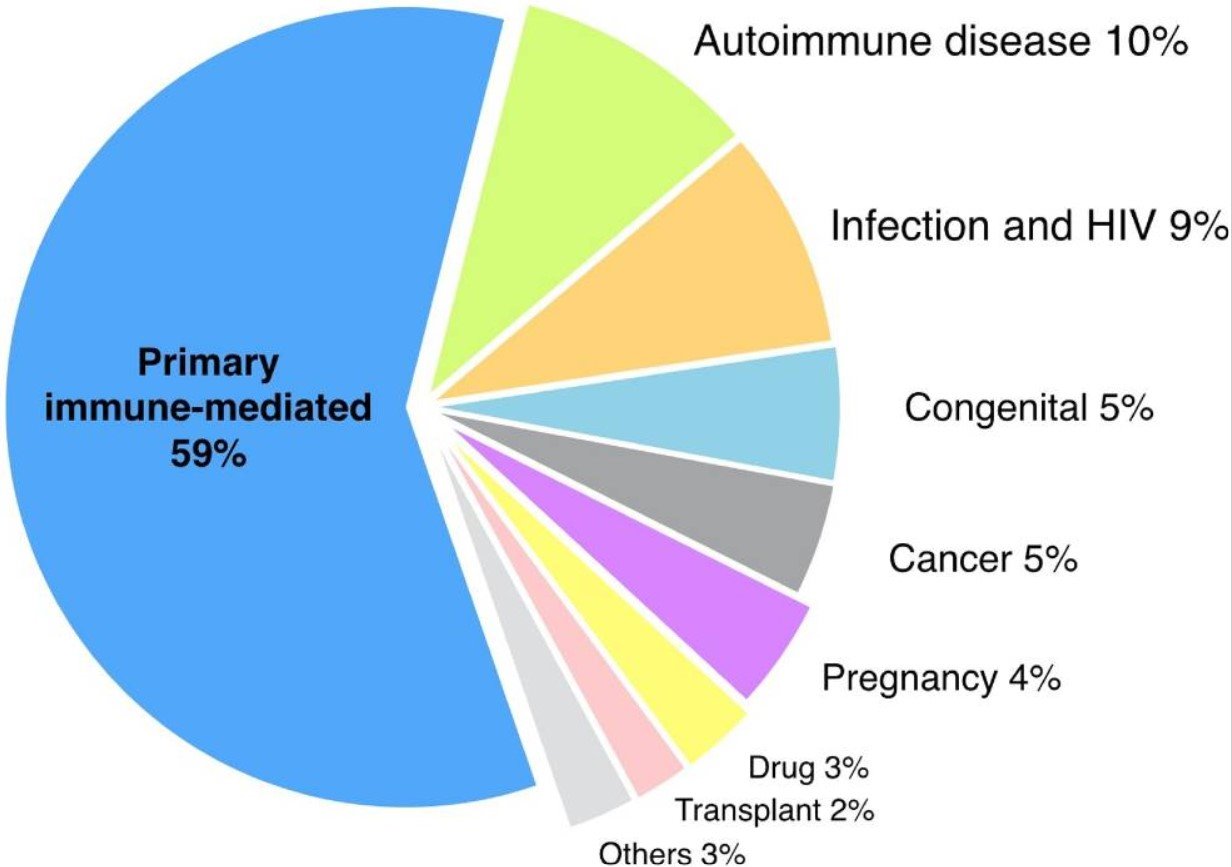 Klassikaline pentaad
Kuni 80%-l kergetest ärajäämanähtudest insuldi, epileptilise hoo, koomani.
Tavaliselt <30 x 10/9 l
Neerupuudulikkus mõõdukas. Mikrohematuuria, proetinuuria.
Muu: 35% GI nähud            25% kardiovaskulaarsed (müokardi isheemia, troponiinitõus, SP)
[Speaker Notes: Ajalooliselt diagnoosismisel kasutatud klassikalist pentaadi - palavik , mikroagiopaatiline hemolüütiline aneemia, trombotsütopeenia, neuroloogilised nähud ja neerupuudullikkus. Kuna tegu on kiireloomulise ja eluohtlikku seisundi, siis praeguse käsitlse järgi igasugune TMA ja trombotsütopeenia ilma muu selge põhjuseta peaks käsitletama nagu TTP.  Alla 10%-l ägeda TTPga patsientidest esinevad kõik 5 sümptomit.
Rombotsütopeenia mediaan 10-17 
Palavik 
Neerupuudulikkus suhteliselt sage, aga olemuselt mõõdukas, krea 90-140, tavaliselt ei vaja dialüüsi )kuni 15%. 
Neuroloogilised piltdiagnostika neg, aga süpmtomid võivad olla enne laboratoorsete nähtude teket. 
GI nähud - oksendamine, kõhulahtisus, kõhuvalu). Atüpiliselt võimalik ka äge pankreatiit või verine kõhulahtisus (raske eristada HUSist)]
Haigusjuht I jätk
Ravi alustatud:
Plasmafereesid igapäevaselt esimesed 5 päeva -> Plt normaliseerusid 
GKS – Solumedrol 125mg/die 3 päeva -> Prednisoloni 25mg x 3. 
Remdesivir 31.08.-4.09. 

ADAMTS13 alla 1%, vastus 6.9.

TTP ägenemine (trombotsütopeenia ja hemolüüsi süvenemine), kui plasmafereesid üle päeva -> Raviskeemi lisatud Rituximab 375mg/kg/näd 4 x ja igapäevased plasmafereesid perioodil 7.-14.09.
Alates 16.9. plasmafereesid üle päeva ja astmeline prednisolooni annuse alandamine
Trombotsüüdid normivahemikus al 12.9. Koju 26.9.

Kokku 372 doosi VKP
Haigusjuht II
64a meespatsient
Anamneesis vererõhutõbi, II tüübi diabeet, hüperkolesteroleemia, perifeersete arterite ateroskleroos, COPD, paroksüsmaalne FA, NYHA II krooniline südamepuudulikkus. 2022 NSTEMI, PCI + stenttimine tehtud kahel korral
Raviskeemis Lixiana, Controloc, Jardiance, Torasemid, Spirix, Jentadueto, Betaloc, Tiokthape, Foster, Berodual
Haigusjuht II jätk
EMO külastus 9.11. FA paroksüsmi tõttu, kaasuvana mõned päevad varem kodutestiga kinnitunud COVID
Objektiivselt kompenseeritud, analüüsides laktatsidoos, pro-BNP tõus. Teostati SEKV ja patsient pääses koju 10.11.
11.11. Tagasi EMOs halvenenud enesetundega
Objektiivselt düspnoe, hüpotoonia. Välja kujunenud sügav metaboolne laktatsidoos pH 7.13, laktaat 16, hulgiorganpuudulikkus (Krea 272, ALAT 5180, ASAT 14900), põltikumarkerite tõus mõõdukas (PCT 4, CRP 40), südamepuudulikkus (proBNP 18000, TnT 154), rabdomüolüüs (CK 2400), väljendunud koagulopaatia (INR 2.8, D-dimeerid 4)
Kohtade puudumisel haigla IROs suunatud PERH IROsse
Haigusjuht II jätk
12.11. Seisundi halvenemine ja hingamispuudulikkus – intubeeritud
Juhtivaks väljendunud südamepuudulikkus, hulgiorganpuudulikkus hepatopaatia ja ammoniaagi tõusuga ning koagulopaatia. Selget infektsioonifookust uuringutega ei leitud. Immitsusveritsus limaskestadelt ja punktsioonikohtadest, suurem hematoom tsentraalveenikateetri punktsioonikohas
12.11. Saanud koagulopaatia tõttu aPPC, efekt olematu
Otsustatud alustada eelkõige fulminantse maksapuudulikkuse ja koagulopaatia tõttu TPE
Saanud kokku 6 x TPE vahemikus 12.11.-16.11. Raviga maksaensüümid normaliseerumas, koagulopaatia täielikult lahenenud, ammoniaak tulnud alla
Kokku 127 doosi VKP
Tüsilik haiguslugu
19.11. Trahheostomeeritud tüsiliku intubatsioonist võõrutamise tõttu
07.12. Kolostoom iileuse ja sooleperforatsiooni tõttu
Pt siiani järelravis, hetkel plastikakirurgia osakonnas IV astme lamatise raviks
Haigusjuhu jätk III
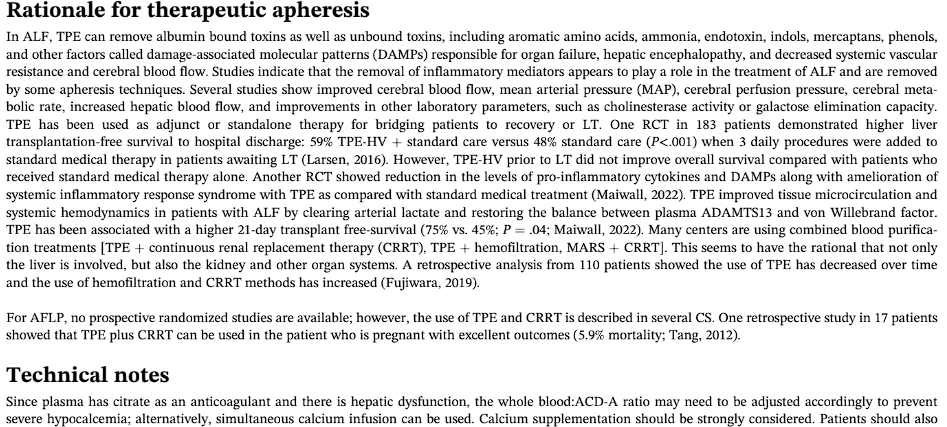 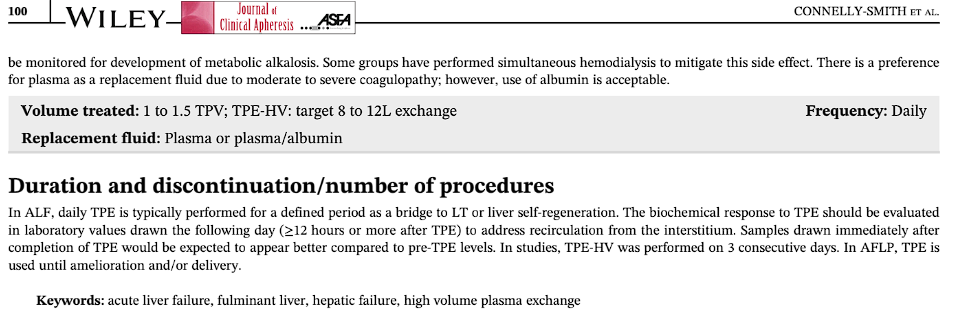 Aitäh!
Allikad
Oliver M and Patriquin C. Therapeutic apheresis. In: Khandelwal A, Abe T, editors. Clinical Guide to Transfusion [Internet]. Ottawa: Canadian Blood Services, 2022 [cited YYYY MM DD]. Chapter 14. Available from: https://professionaleducation.blood.ca 
D. Daga Ruiza, F. Fonseca San Miguelb, F.J. González de Molinac, , A. Úbeda-Iglesiasd, A. Navas Péreze, R. Jannone Forésf. Plasmapheresis and other extracorporeal filtration techniques in critical patients. Medicina intensiva. Vol. 41. Núm. 3. páginas 174-187 (Abril 2017).  DOI: 10.1016/j.medin.2016.10.005
Claudia Altobelli, Pietro Anastasio, Alessandro Cerrone, Elisabetta Signoriello, Giacomo Lus, Corrado Pluvio, Alessandra F. Perna, Giovambattista Capasso, Mariadelina Simeoni, Giovanna Capolongo; Therapeutic Plasmapheresis: A Revision of Literature. Kidney Blood Press Res 21 December 2023; 48 (1): 66–78. https://doi.org/10.1159/000528556
Connelly-Smith L, Alquist CR, Aqui NA, Hofmann JC, Klingel R, Onwuemene OA, Patriquin CJ, Pham HP, Sanchez AP, Schneiderman J, Witt V, Zantek ND, Dunbar NM. Guidelines on the Use of Therapeutic Apheresis in Clinical Practice - Evidence-Based Approach from the Writing Committee of the American Society for Apheresis: The Ninth Special Issue. J Clin Apher. 2023 Apr;38(2):77-278. doi: 10.1002/jca.22043. PMID: 37017433.
Hussein, Guleid & Liu, Bolun & Yadav, Sumeet & Warsame, Mohamed & Jamil, Ramsha & Surani, Salim & Khan, Syed. (2023). Plasmapheresis in the ICU. Medicina. 59. 2152. 10.3390/medicina59122152.